Obsah
Litschmannová Martina, 2020
Testy dobré shody
2 / 54
Jak ověřit, zda se empirické rozdělení shoduje s teoretickým?
Srovnání kum. rel. četností (resp. empirické distr. f-ce) s teoret. distr. f-cí
Srovnání histogramu 
s teoretickou hustotou pravděpodobností
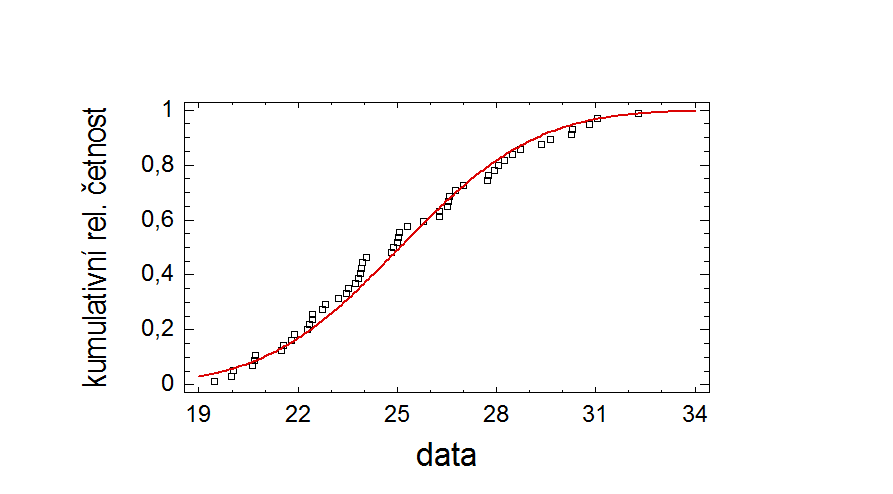 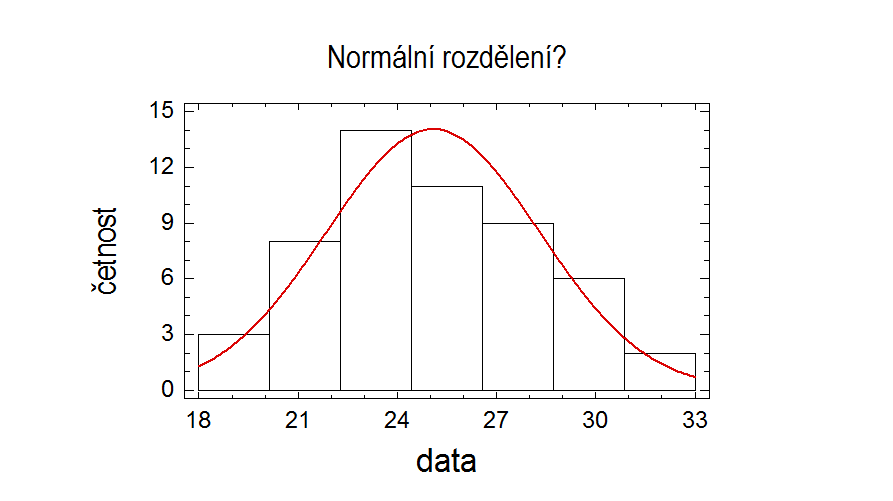 Q-Q graf
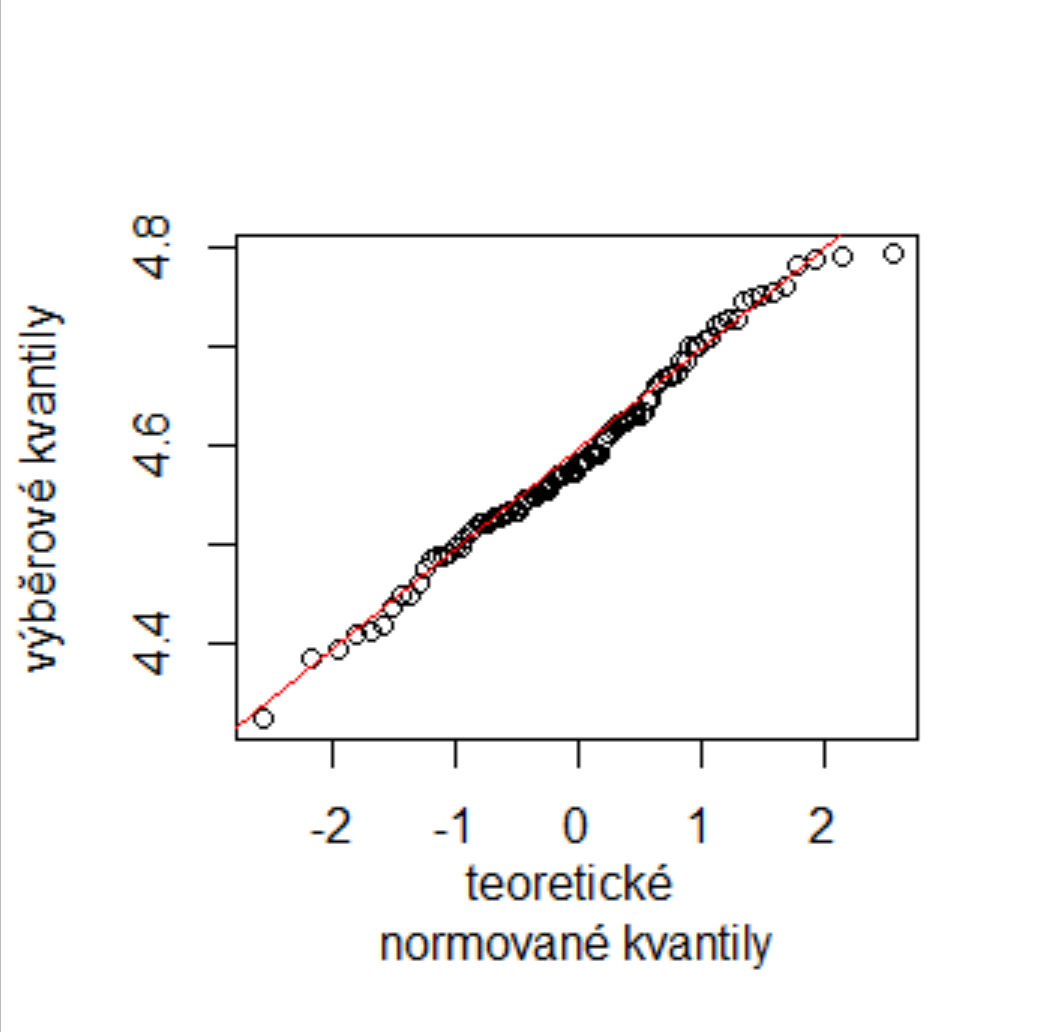 Pomocí grafické analýzy můžeme metodou srovnání se stand. modely pouze odhadnout typ rozdělení!
Objektivní míru shody dat s teoretickým modelem poskytují tzv. testy dobré shody.
Litschmannová Martina, 2020
Testy dobré shody
3 / 54
Testy dobré shody
Litschmannová Martina, 2020
Testy dobré shody
4 / 54
Motivační příklad
Bylo provedeno šetření mezi ženami staršími 15 let. 
Mezi 246 náhodně oslovenými ženami bylo 80 (32,5 %) svobodných, 110 (44,7 %) vdaných, 30 (12,2 %) rozvedených a 26 (10,6 %) ovdovělých. Je známo (viz Český statistický úřad), že v ČR je mezi ženami staršími 15 let cca 24,8 % svobodných, 49,0 % vdaných, 12,6 % rozvedených a 13,6 % ovdovělých. Lze provedený výběr označit za reprezentativní?

Náznak řešení
Litschmannová Martina, 2020
Testy dobré shody
5 / 54
Motivační příklad
Bylo provedeno šetření mezi ženami staršími 15 let. 
Mezi 246 náhodně oslovenými ženami bylo 80 (32,5 %) svobodných, 110 (44,7 %) vdaných, 30 (12,2 %) rozvedených a 26 (10,6 %) ovdovělých. Je známo (viz Český statistický úřad), že v ČR je mezi ženami staršími 15 let cca 24,8 % svobodných, 49,0 % vdaných, 12,6 % rozvedených a 13,6 % ovdovělých. Lze provedený výběr označit za reprezentativní?

Náznak řešení
Litschmannová Martina, 2020
Testy dobré shody
6 / 54
Motivační příklad
Bylo provedeno šetření mezi ženami staršími 15 let. 
Mezi 246 náhodně oslovenými ženami bylo 80 (32,5 %) svobodných, 110 (44,7 %) vdaných, 30 (12,2 %) rozvedených a 26 (10,6 %) ovdovělých. Je známo (viz Český statistický úřad), že v ČR je mezi ženami staršími 15 let cca 24,8 % svobodných, 49,0 % vdaných, 12,6 % rozvedených a 13,6 % ovdovělých. Lze provedený výběr označit za reprezentativní?

Náznak řešení
Litschmannová Martina, 2020
Testy dobré shody
7 / 54
Motivační příklad
Bylo provedeno šetření mezi ženami staršími 15 let. 
Mezi 246 náhodně oslovenými ženami bylo 80 (32,5 %) svobodných, 110 (44,7 %) vdaných, 30 (12,2 %) rozvedených a 26 (10,6 %) ovdovělých. Je známo (viz Český statistický úřad), že v ČR je mezi ženami staršími 15 let cca 24,8 % svobodných, 49,0 % vdaných, 12,6 % rozvedených a 13,6 % ovdovělých. Lze provedený výběr označit za reprezentativní?

Náznak řešení
Litschmannová Martina, 2020
Testy dobré shody
8 / 54
Motivační příklad
Bylo provedeno šetření mezi ženami staršími 15 let. 
Mezi 246 náhodně oslovenými ženami bylo 80 (32,5 %) svobodných, 110 (44,7 %) vdaných, 30 (12,2 %) rozvedených a 26 (10,6 %) ovdovělých. Je známo (viz Český statistický úřad), že v ČR je mezi ženami staršími 15 let cca 24,8 % svobodných, 49,0 % vdaných, 12,6 % rozvedených a 13,6 % ovdovělých. Lze provedený výběr označit za reprezentativní?

Náznak řešení
Litschmannová Martina, 2020
Testy dobré shody
9 / 54
Motivační příklad
Bylo provedeno šetření mezi ženami staršími 15 let. 
Mezi 246 náhodně oslovenými ženami bylo 80 (32,5 %) svobodných, 110 (44,7 %) vdaných, 30 (12,2 %) rozvedených a 26 (10,6 %) ovdovělých. Je známo (viz Český statistický úřad), že v ČR je mezi ženami staršími 15 let cca 24,8 % svobodných, 49,0 % vdaných, 12,6 % rozvedených a 13,6 % ovdovělých. Lze provedený výběr označit za reprezentativní?

Náznak řešení
Litschmannová Martina, 2020
Testy dobré shody
10 / 54
Motivační příklad
Bylo provedeno šetření mezi ženami staršími 15 let. 
Mezi 246 náhodně oslovenými ženami bylo 80 (32,5 %) svobodných, 110 (44,7 %) vdaných, 30 (12,2 %) rozvedených a 26 (10,6 %) ovdovělých. Je známo (viz Český statistický úřad), že v ČR je mezi ženami staršími 15 let cca 24,8 % svobodných, 49,0 % vdaných, 12,6 % rozvedených a 13,6 % ovdovělých. Lze provedený výběr označit za reprezentativní?

Náznak řešení
Liší se pozorované a očekávané četnosti statisticky významně?
Litschmannová Martina, 2020
Testy dobré shody
11 / 54
Litschmannová Martina, 2020
Testy dobré shody
12 / 54
Litschmannová Martina, 2020
Testy dobré shody
13 / 54
Motivační příklad
Bylo provedeno šetření mezi ženami staršími 15 let. 
Mezi 246 náhodně oslovenými ženami bylo 80 (32,5 %) svobodných, 110 (44,7 %) vdaných, 30 (12,2 %) rozvedených    a 26 (10,6 %) ovdovělých. Je známo (viz Český statistický úřad), že v ČR je mezi ženami staršími 15 let cca 24,8 % svobodných, 49,0 % vdaných, 12,6 % rozvedených a 13,6 % ovdovělých. Lze provedený výběr označit za reprezentativní?

Řešení




Ověření předpokladů:
Litschmannová Martina, 2020
Testy dobré shody
14 / 54
Litschmannová Martina, 2020
Testy dobré shody
15 / 54
Litschmannová Martina, 2020
Testy dobré shody
16 / 54
Litschmannová Martina, 2020
Testy dobré shody
17 / 54
Litschmannová Martina, 2020
Testy dobré shody
18 / 54
Litschmannová Martina, 2020
Testy dobré shody
19 / 54
Litschmannová Martina, 2020
Testy dobré shody
20 / 54
Litschmannová Martina, 2020
Testy dobré shody
21 / 54
Litschmannová Martina, 2020
Testy dobré shody
22 / 54
Litschmannová Martina, 2020
Testy dobré shody
23 / 54
Litschmannová Martina, 2020
Testy dobré shody
24 / 54
Litschmannová Martina, 2020
Testy dobré shody
25 / 54
Litschmannová Martina, 2020
Testy dobré shody
26 / 54
Litschmannová Martina, 2020
Testy dobré shody
27 / 54
Litschmannová Martina, 2020
Testy dobré shody
28 / 54
Litschmannová Martina, 2020
Testy dobré shody
29 / 54
Litschmannová Martina, 2020
Testy dobré shody
30 / 54
Litschmannová Martina, 2020
Testy dobré shody
31 / 54
Litschmannová Martina, 2020
Testy dobré shody
32 / 54
Litschmannová Martina, 2020
Testy dobré shody
33 / 54
Litschmannová Martina, 2020
Testy dobré shody
34 / 54
Proč musíme nyní pozorované hodnoty kategorizovat ?
Pravděpodobnostní f-ce spojité NV je nulová. Pravděpodobnost výskytu spojité NV na určitém intervalu již nulová není!
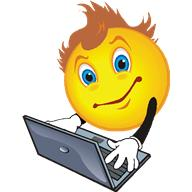 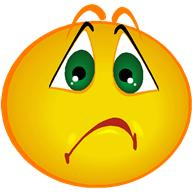 Litschmannová Martina, 2020
Testy dobré shody
35 / 54
Řešení: 
Definiční obor náhodné veličiny rozdělíme například do 13 třídících intervalů, tj. náhodnou veličinu kategorizujeme.
Litschmannová Martina, 2020
Testy dobré shody
36 / 54
Řešení: 
Určíme očekávané pravděpodobnosti.
Litschmannová Martina, 2020
Testy dobré shody
37 / 54
Řešení: 
Určíme očekávané pravděpodobnosti.
Litschmannová Martina, 2020
Testy dobré shody
38 / 54
Řešení: 
Určíme očekávané pravděpodobnosti.
Litschmannová Martina, 2020
Testy dobré shody
39 / 54
Řešení: 
Určíme očekávané pravděpodobnosti.
Litschmannová Martina, 2020
Testy dobré shody
40 / 54
Řešení: 
Určíme očekávané pravděpodobnosti.
Litschmannová Martina, 2020
Testy dobré shody
41 / 54
Řešení: 
Určíme očekávané četnosti.
Litschmannová Martina, 2020
Testy dobré shody
42 / 54
Řešení: 
Určíme očekávané četnosti.
Litschmannová Martina, 2020
Testy dobré shody
43 / 54
Řešení: 
Určíme očekávané četnosti.
Litschmannová Martina, 2020
Testy dobré shody
44 / 54
Řešení: 
Ověříme předpoklady testu.
Litschmannová Martina, 2020
Testy dobré shody
45 / 54
Řešení: 
Ověříme předpoklady testu.











Všechny očekávané četnosti jsou větší nebo rovny 2, sloučíme-li třídy 2 a 3, bude splněn i silnější předpoklad – očekávané četnosti budou větší než 5.
Litschmannová Martina, 2020
Testy dobré shody
46 / 54
Litschmannová Martina, 2020
Testy dobré shody
47 / 54
Litschmannová Martina, 2020
Testy dobré shody
48 / 54
Litschmannová Martina, 2020
Testy dobré shody
49 / 54
Kolmogorovovův – Smirnovův test
Litschmannová Martina, 2020
Testy dobré shody
50 / 54
Kolmogorovovův – Smirnovův test
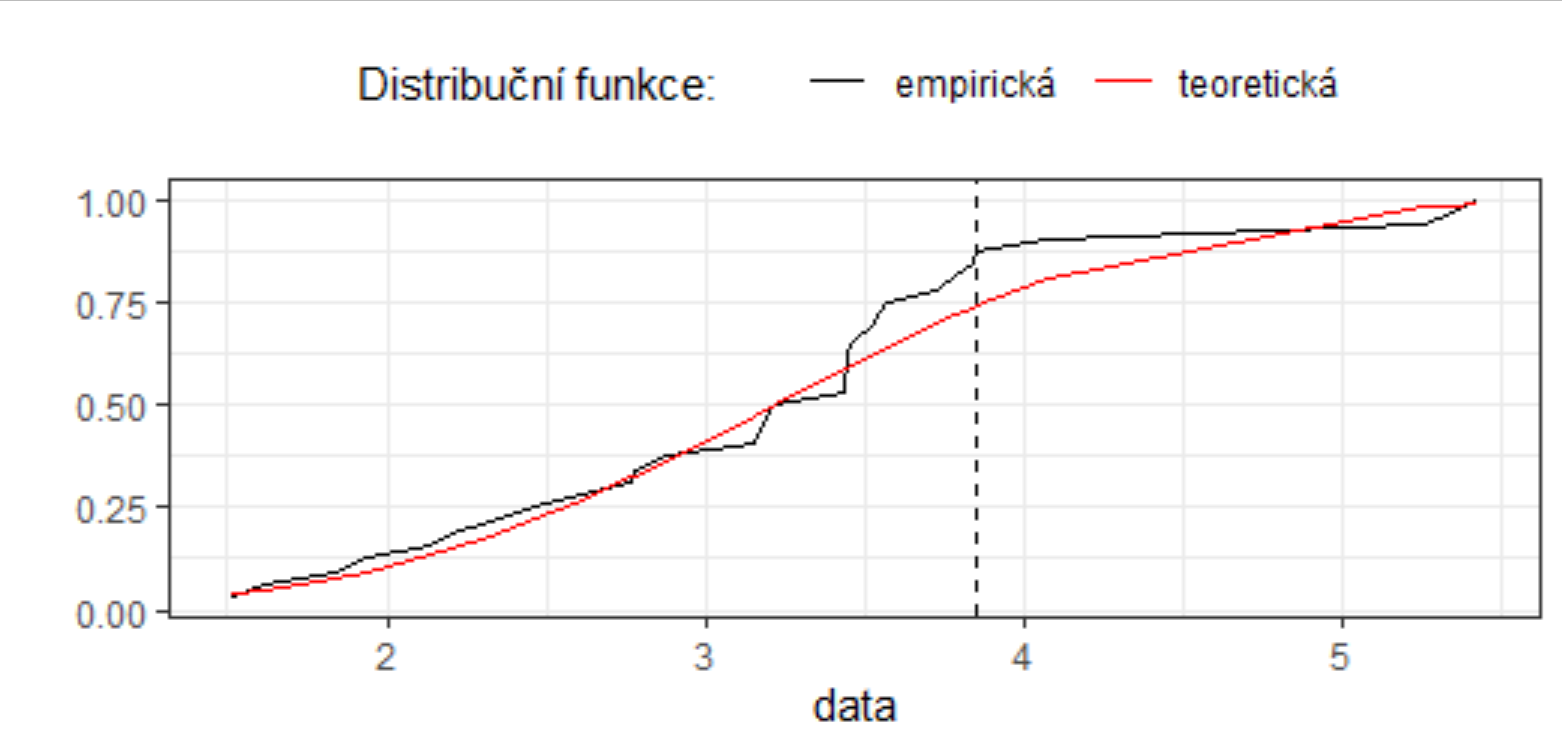 max. odchylka teoretické          a empirické distribuční funkce
Litschmannová Martina, 2020
Testy dobré shody
51 / 54
Kolmogorovovův – Smirnovův test
Litschmannová Martina, 2020
Testy dobré shody
52 / 54
Ověření normality
Litschmannová Martina, 2020
Testy dobré shody
53 / 54
Děkuji za pozornost!martina.litschmannova@vsb.cz
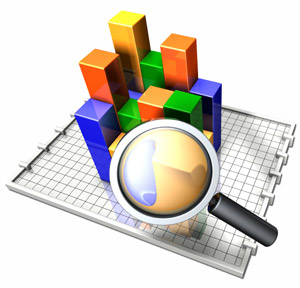 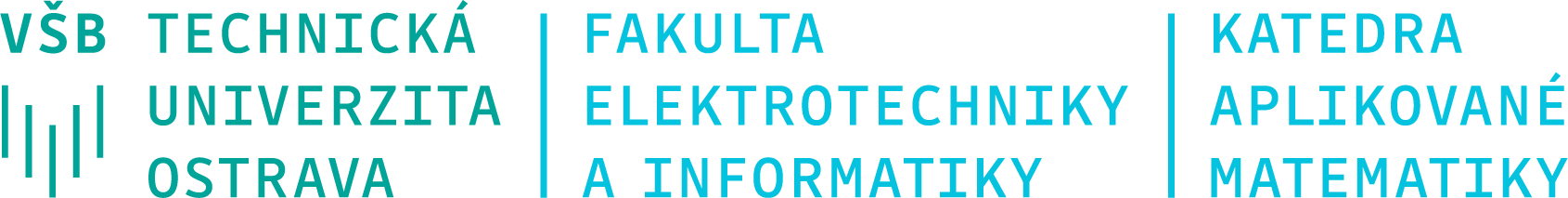